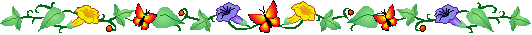 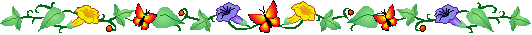 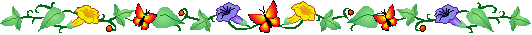 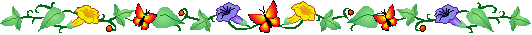 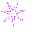 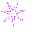 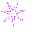 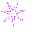 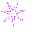 Chào mừng các con đến với giờ học
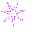 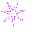 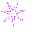 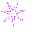 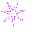 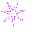 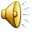 TỰ NHIÊN XÃ HỘI
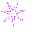 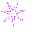 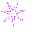 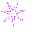 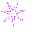 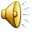 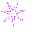 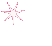 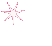 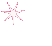 ÔN BÀI CŨ:
Kể tên các bộ phận ngoài cơ thể?
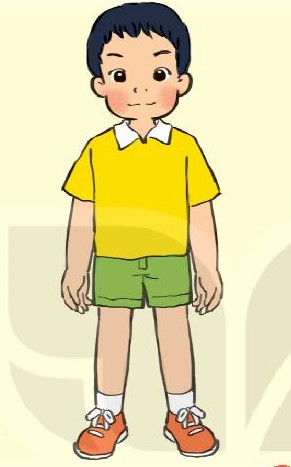 Đầu
Mắt
Mũi
Tai
Miệng
Tay
Cổ
Chân
Mình
Khám phá
Bài 20: Cơ thể em ( tiếp)
1. Những bộ phận nào trên cơ thể làm được các việc dưới đây?
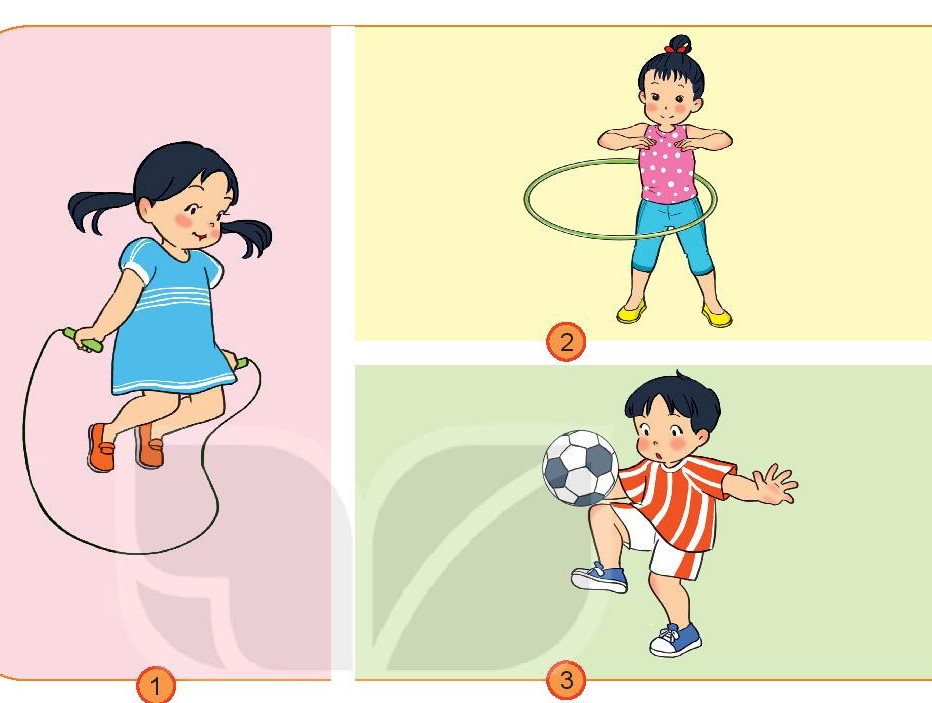 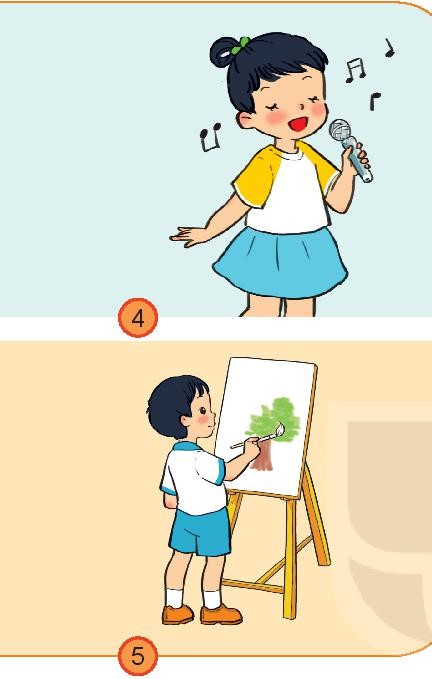 2. Kể việc làm trong từng hình dưới đây. Cho biết tên các bộ phận trên cơ thể thực hiện chúng?
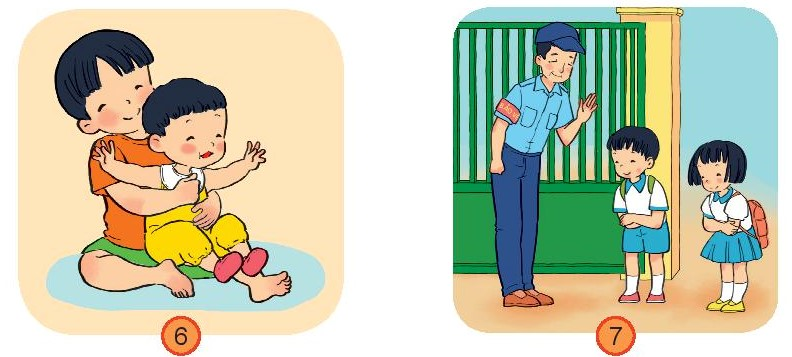 Các việc làm trên thể hiện tình cảm gì?
Thực hành
Trò chơi: Bộ phận nào- Làm việc gì?
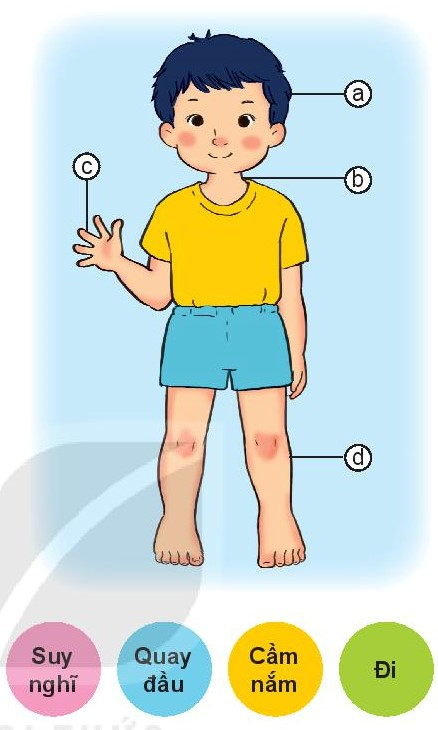 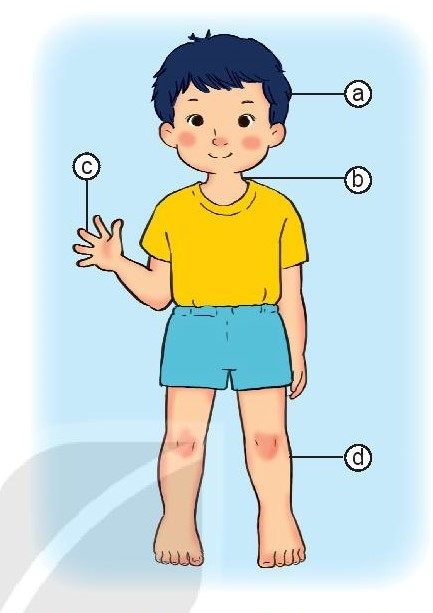 Suy nghĩ
Quay đầu
Cầm nắm
Đi
Vận dụng
Vì sao bạn trai trong hình cần giúp đỡ?
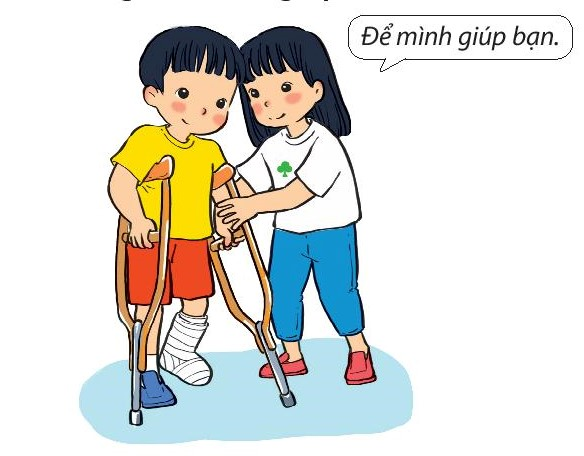 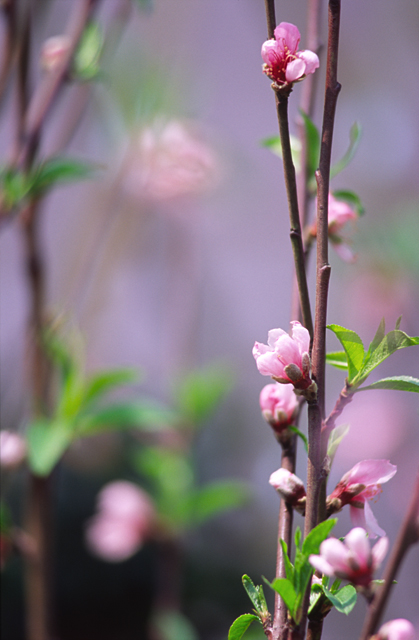 Giờ học kết thúc
Tạm biệt các con